Исследовательская работа.«Социальные Сети Интернет»
Актуальность:
Наличием большого количества социальных систем в Интернете  и определения наиболее их значимых, удобных, скоростных.
Достижением наибольшего эффекта при использовании той или иной социальной системы.
Объект.
Сеть Интернет;
Программа Opera;
Программа Internet Explorer.
Предмет исследования:
Социальные  системы:
Аааааааааааааааа
Ппппппппппппппппппппп
Пппппппппппппппппппппп
Цель исследования:
Определить возможности использования социальной сети в Интернете и совершенствовать ее использование.
Гипотеза:
Выявление возможностей социальной системы облегчит использование сети в Интернете.
Этапы:
Обзор поставленной задачи;
При помощи программ Opera или Internet Explorer подключаться к Сети Интернет.
Поиск и апробация социальных систем в Сети Интернет.
Ценность :
В ее конкретном применении;
В полной работоспособности социальной системы;
В ее доступности широкому кругу пользователей.
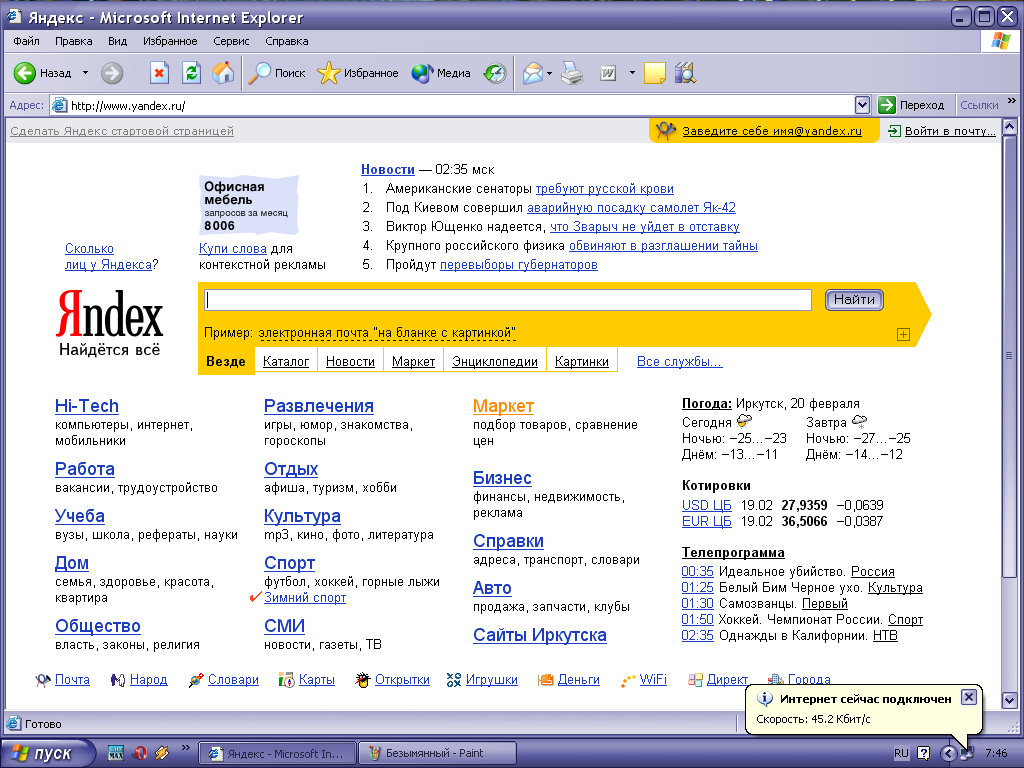 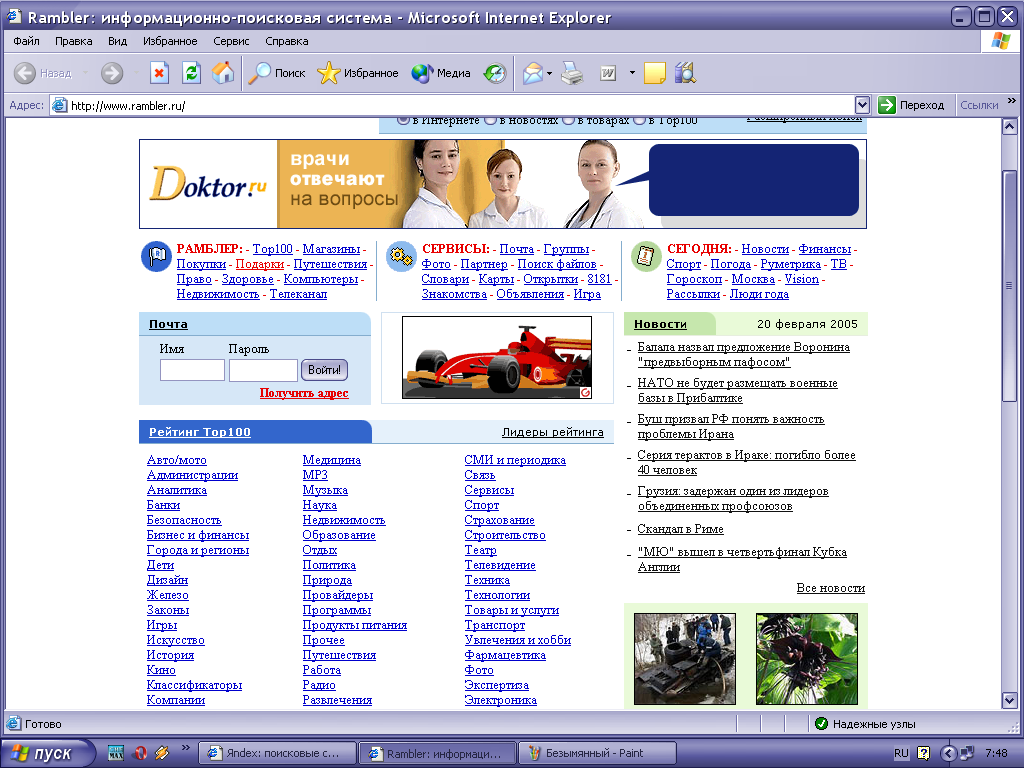 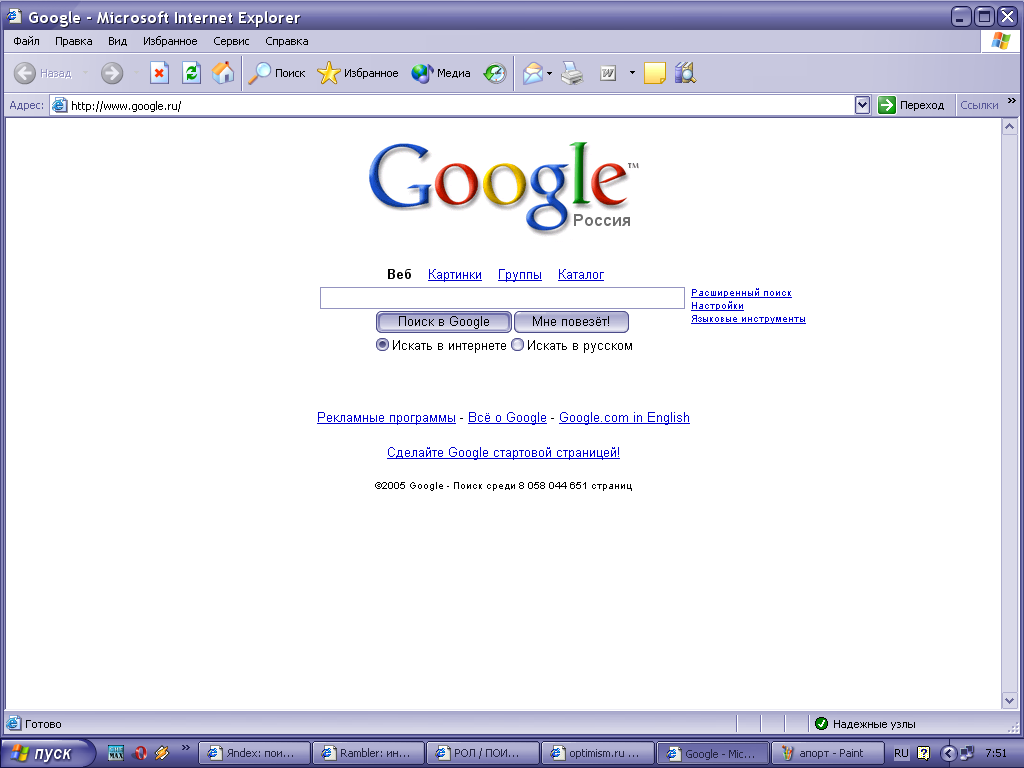 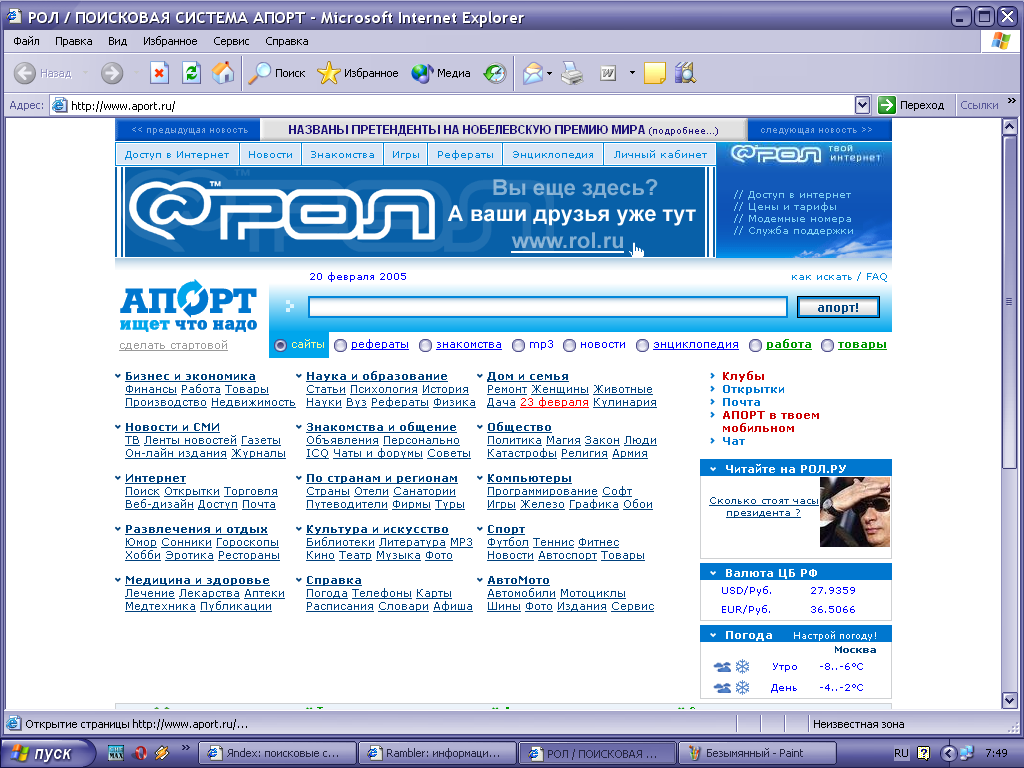 Выводы:
На наш взгляд данная работа поможет заинтересованным подросткам, а также людям, работающим в Сети Интернет воспользоваться нашей информацией и рекомендациями для удобства работы. Наша работа не только поможет выбрать удобную социальную сеть, но и подскажет механизм работы этой системы.